UNIT 14: ADVANCED MANAGEMENT  ACCOUNTING
Unit code: Y/508/0537
 Credit value: 15
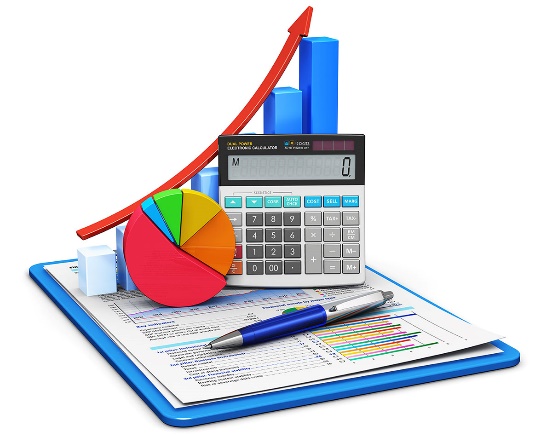 UNIT 14: ADVANCED MANAGEMENT  ACCOUNTING
Learning Outcome 2 : Evaluate the use of management accounting techniques to support organisational performance
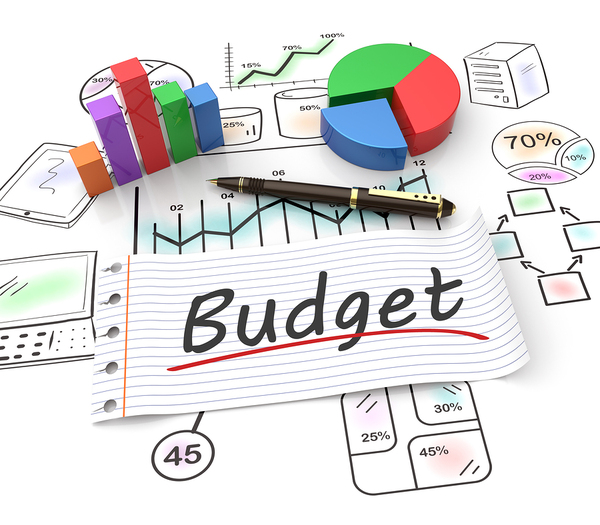 THE BASIC SYLLABUS
1 Analyse the purpose for developing and presenting financial information. 
2 Evaluate the use of management accounting techniques to support organisational performance. 
3 Analyse actual and standard costs to control and correct variances. 
4 Evaluate how a changing business environment impacts on management accounting.
LEARNING OUTCOMES
LO 2:Evaluate the use of management accounting techniques to support organisational performance





M2: Evaluate the value and importance of a wide range of accounting techniques by assessing both advantages and disadvantages.
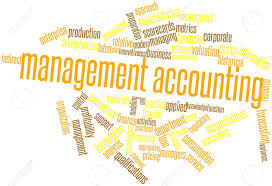 OVERVIEW
Cost allocation is used in the calculation of profitability at the department or subsidiary level, which in turn may be used as the basis for bonuses or the funding of additional activities. 
Capital budgeting is the process of assessing the profitability of future business projects, such as starting a new product or service line, in context of a business's resources and return requirement.
COST ALLOCATION
Cost allocation (also called cost assignment) is the process of finding cost of different cost objects such as a project, a department, a branch, a customer, etc. It involves identifying the cost object, identifying and accumulating the costs that are incurred and assigning them to the cost object on some reasonable basis.
COST ALLOCATION
Cost Allocation is when an accountant identifies, summarizes, and assigns costs to cost objects instead of spreading them around. Cost objects are those items that you want to track the costs of individually. These might be external or internal. External costs would be a company's products, services, sales teams, or activities.
COST ALLOCATION
These are things that are outside of what goes on within the company. An internal cost could be something assigned to a unit, department, franchise, or assembly line. A cost allocation is a good tool to use on an annual basis to track changes in costs. Allocating costs serves three main purposes. These are to: 1) make decisions,  2) reduce waste, 
 3) determine pricing.
COST ALLOCATION
Typical cost allocation mechanism involves:
- Identifying the object to which the costs have to be assigned.
- Accumulating the costs in different pools.
- Identifying the most appropriate basis/method for allocating the cost.
CAPITAL
Capital refers to financial assets or the financial value of assets, such as funds held in deposit accounts, as well as the tangible machinery and production equipment used in environments such as factories and other manufacturing facilities. Additionally, capital includes facilities, such as the buildings used for the production and storage of the manufactured goods. Materials used and consumed as part of the manufacturing process do not qualify.
CAPITAL BUDGETING
Capital budgeting  is the process of making long-run planning decisions for investments in projects. In much of accounting, income is calculated on a period-by-period basis. However, in choosing investments, managers often must make a selection from among a group of multiple projects, each of which may span several periods.
CAPITAL BUDGETING
Capital budgeting analyzes each project by considering all of the cash flows in the life of the investment, from the initial expenditures through the termination of the project. In this fashion, it is analogous to life-cycle budgeting and costing. Forecast all potential cash flows attributable to the alter-native projects.
CAPITAL BUDGETING
Capital investment projects generally involve substantial initial outlays, which are recouped over time through annual cash inflows and the disposal values at the termination of the project. As a result, they require the firm to make forecasts of cash flows several years into the future to estimate if the investment will be worth the cost.
NET PRESENT VALUE
“Net present value is the present value of the cash flows at the required rate of return of your project compared to your initial investment,” says Knight. In practical terms, it’s a method of calculating your return on investment, or ROI, for a project or expenditure. By looking at all of the money you expect to make from the investment and translating those returns into today’s dollars, you can decide whether the project is worthwhile.
NET PRESENT VALUE
When a manager needs to compare projects and decide which ones to pursue, there are generally three options available: internal rate of return, payback method, and net present value. The net present value, often referred to as NPV, is the tool of choice for most financial analysts.
NET PRESENT VALUE
There are two reasons for that:-

NPV considers the time value of money, translating future cash flows into today’s dollars. 

 It provides a concrete number that managers can use to easily compare an initial outlay of cash against the present value of the return.
INTERNAL RATE OF RETURN (IRR)
The IRR can be defined as the discount rate which, when applied to the cash flows of a project, produces a net present value (NPV) of nil. 
This discount rate can then be thought of as the forecast return for the project. If the IRR is greater than a pre-set percentage target, the project is accepted. If the IRR is less than the target, the project is rejected.
INTERNAL RATE OF RETURN (IRR)
Considering the definition leads us to the calculation. The IRR uses cash flows (not profits) and more specifically, relevant cash flows for a project. To perform the calculation, we need to take the cash flows of a project and calculate the discount factor that would produce a NPV of zero.
INTERNAL RATE OF RETURN (IRR)
If the cash flows of a ‘normal’ (cash outflow followed by a series of cash inflows) project are taken and discounted at different discount rate. The IRR can be calculates using the  formula on the next slide.
INTERNAL RATE OF RETURN (IRR)
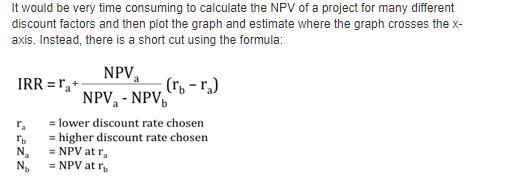 DISCOUNTED CASH FLOW (DCF)
Discounted cash flow, or DCF for short, is an investment appraisal technique which takes into account both the timings of cash flows and also total profitability over a project's life. 
Two important points about DCF are as follows.
 (a) DCF looks at the cash flows of a project, not the accounting profits. Cash flows are considered because they show the costs and benefits of a project when they actually occur and ignore notional costs such as depreciation.
DISCOUNTED CASH FLOW (DCF)
(b) The timing of cash flows is taken into account by discounting them. The effect of discounting is to give a bigger value per $1 for cash flows that occur earlier: $1 earned after one year will be worth more than $1 earned after two years, which in turn will be worth more than $1 earned after five years, and so on.
PAY BACK PERIODS
The payback period is the time it takes for a project to repay its initial investment.
Payback is used measured in terms of years and months, though any period could be used depending on the life of the project (e.g. weeks, months).
Payback focuses on cash flows and looks at the cumulative cash flow of the investment up to the point at which the original investment has been recouped from the investment cash flows.
PAY BACK PERIODS
The main advantages and disadvantages of using Payback as a method of investment appraisal are as follows:
Advantages of Payback
Simple and easy to calculate + easy to understand the results.
Focuses on cash flows – good for use by businesses where cash is a scarce resource.
PAY BACK PERIODS
Emphasises speed of return; may be appropriate for businesses subject to significant market change
Straightforward to compare competing projects.
Disadvantages of Payback
Ignores cash flows which arise after the payback has been reached – i.e. does not look at the overall project return.
PAY BACK PERIODS
-Takes no account of the "time value of money“.
-May encourage short-term thinking.
-Ignores qualitative aspects of a decision.
-Does not actually create a decision for the investment.
REFERENCES
Bragg, S. (2018). Cost allocation. [online] AccountingTools. Available at: https://www.accountingtools.com/articles/what-is-cost-allocation.html [Accessed 18 Feb. 2018].
Smallbusiness.chron.com. (2018). Description of Capital Budgeting. [online] Available at: http://smallbusiness.chron.com/description-capital-budgeting-15496.html [Accessed 18 Feb. 2018].
Study.com. (2018). The Three Purposes of Cost Allocation | Study.com. [online] Available at: https://study.com/academy/lesson/the-three-purposes-of-cost-allocation.html [Accessed 18 Feb. 2018].
accountingexplained.com. (2018). cost-allocation. [online] Available at: https://accountingexplained.com/managerial/cost-allocation/ [Accessed 18 Feb. 2018].
REFERENCES
Fontinelle, A. (2018). Capital. [online] Investopedia. Available at: https://www.investopedia.com/terms/c/capital.asp [Accessed 18 Feb. 2018].

www.pearsoncanada.ca. (2018). CAPITAL BUDGETING AND DECISION MAKING. [online] Available at: www.pearsoncanada.ca highered-showcase multi-product-showcase fhorngren-ch20.pdf [Accessed 18 Feb. 2018].

Gallo, A. (2014). A Refresher on Net Present Value. [online] Available at: https://hbr.org/2014/11/a-refresher-on-net-present-value [Accessed 18 Feb. 2018].

BPP LEARNING MEDIA. (2017). ACCA F9 FINANCIAL MANAGEMENT. [S.l.]: BPP LEARNING MEDIA.
REFERENCES
http://www.accaglobal.com, A. (2018). The internal rate of return | FFM Foundations in Financial Management | Foundations in Accountancy | Students | ACCA | ACCA Global. [online] Accaglobal.com. Available at: http://www.accaglobal.com/hk/en/student/exam-support-resources/foundation-level-study-resources/ffm/ffm-technical-articles/the-internal-rate-of-return.html [Accessed 18 Feb. 2018]. 
tutor2u. (2018). Payback Period | tutor2u Business. [online] Available at: https://www.tutor2u.net/business/reference/payback-period [Accessed 18 Feb. 2018].